Storage Area Networks and High-speed Storage Technologies
Connecting Storage Systems to Your Network
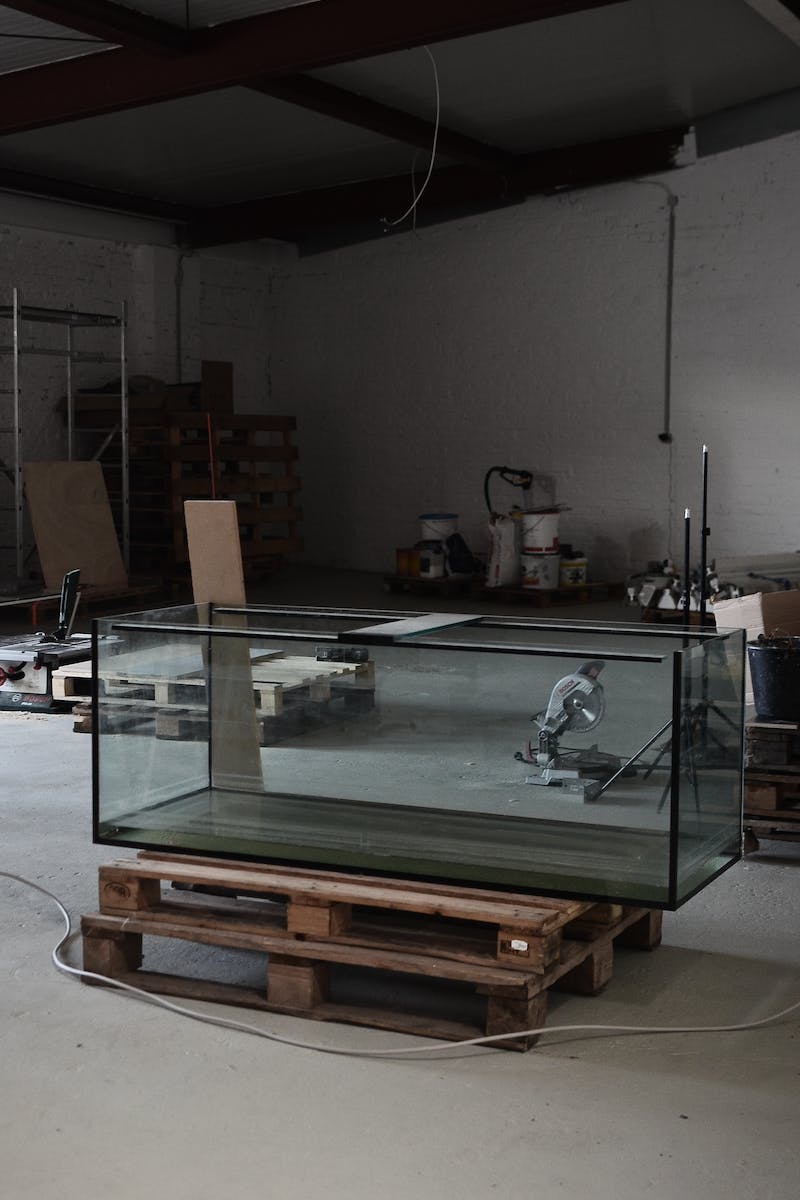 Introduction to Storage Area Networks (SAN)
• SAN appears like a local drive to users
• Operates as block-level access
• Efficient for reading or writing information
• Accessed across the network
Photo by Pexels
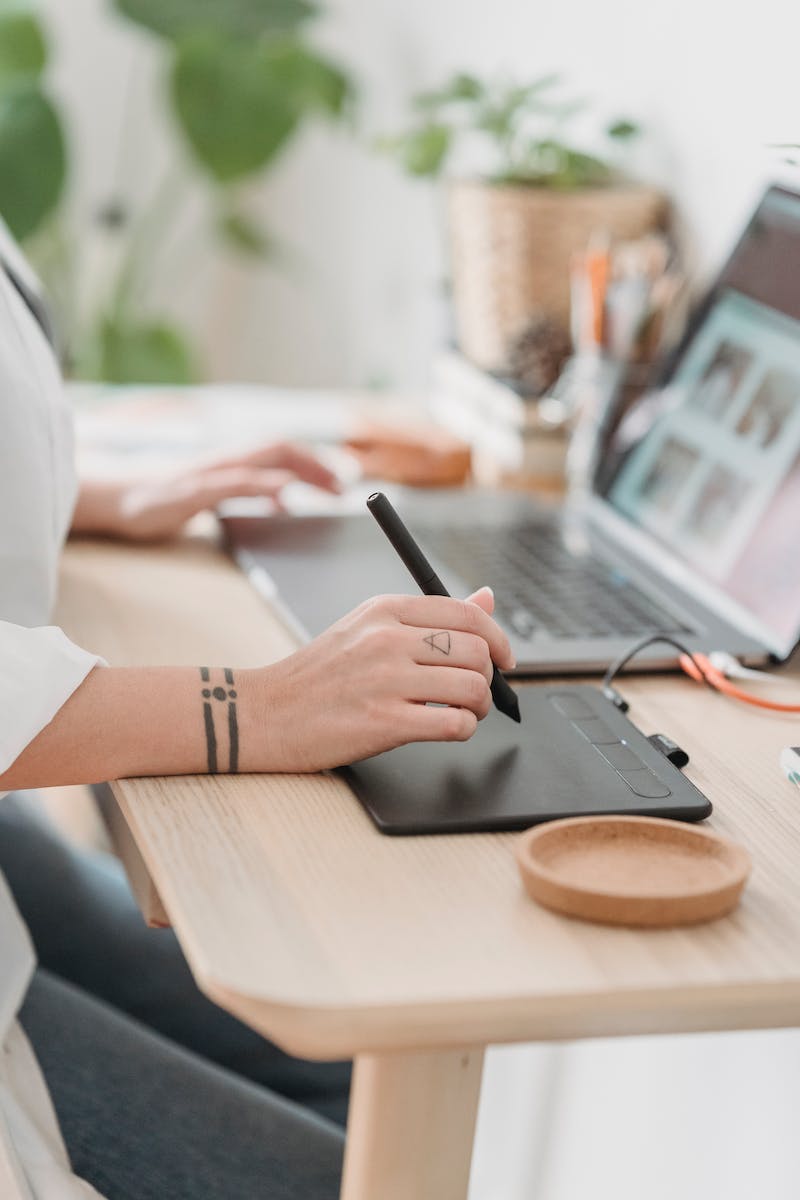 High-speed Storage Technology: Fibre Channel
• Connects servers and storage in a high-speed network
• 2, 4, 8, and 16 gigabit per second rates
• Operates over fiber optics or copper
• Requires Fibre Channel switch
Photo by Pexels
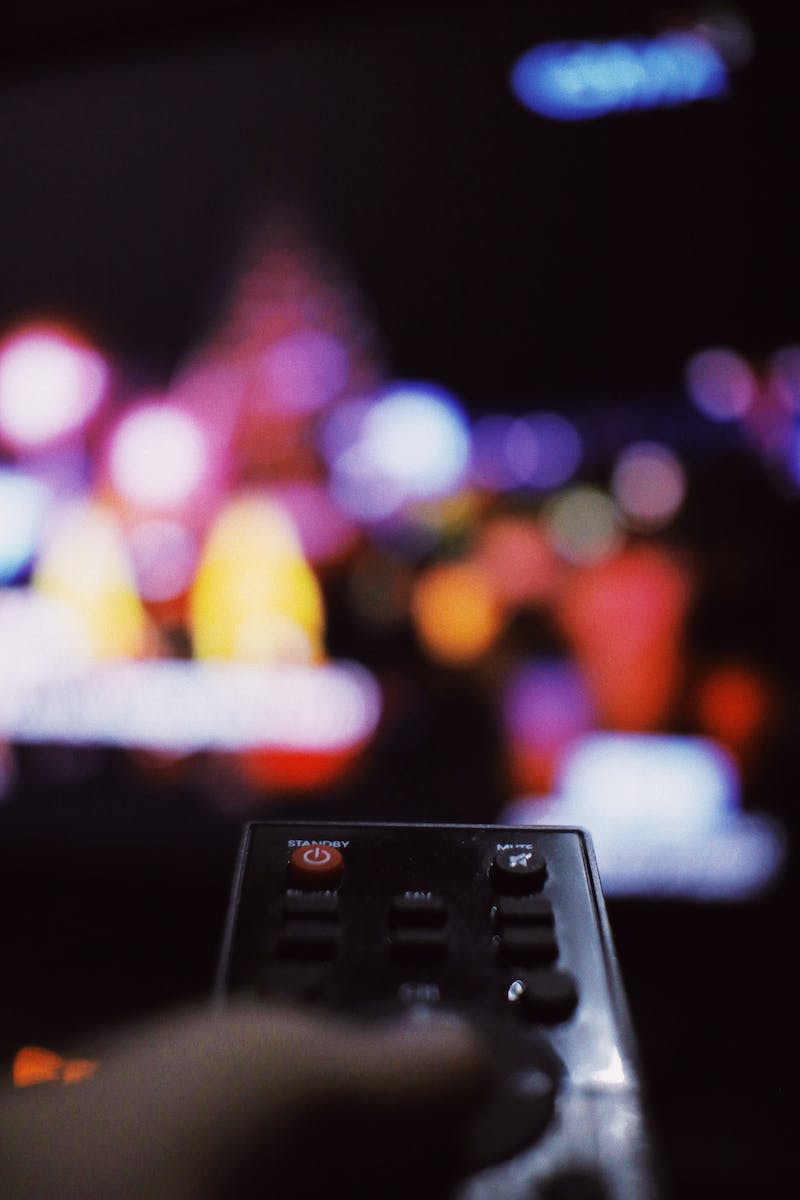 Connectivity with Fibre Channel: Initiators and Targets
• Connect servers (initiators) to Fibre Channel switch
• Connect to storage system (target)
• Use SCSI commands or SATA commands
• Provides locally connected drive experience
Photo by Pexels
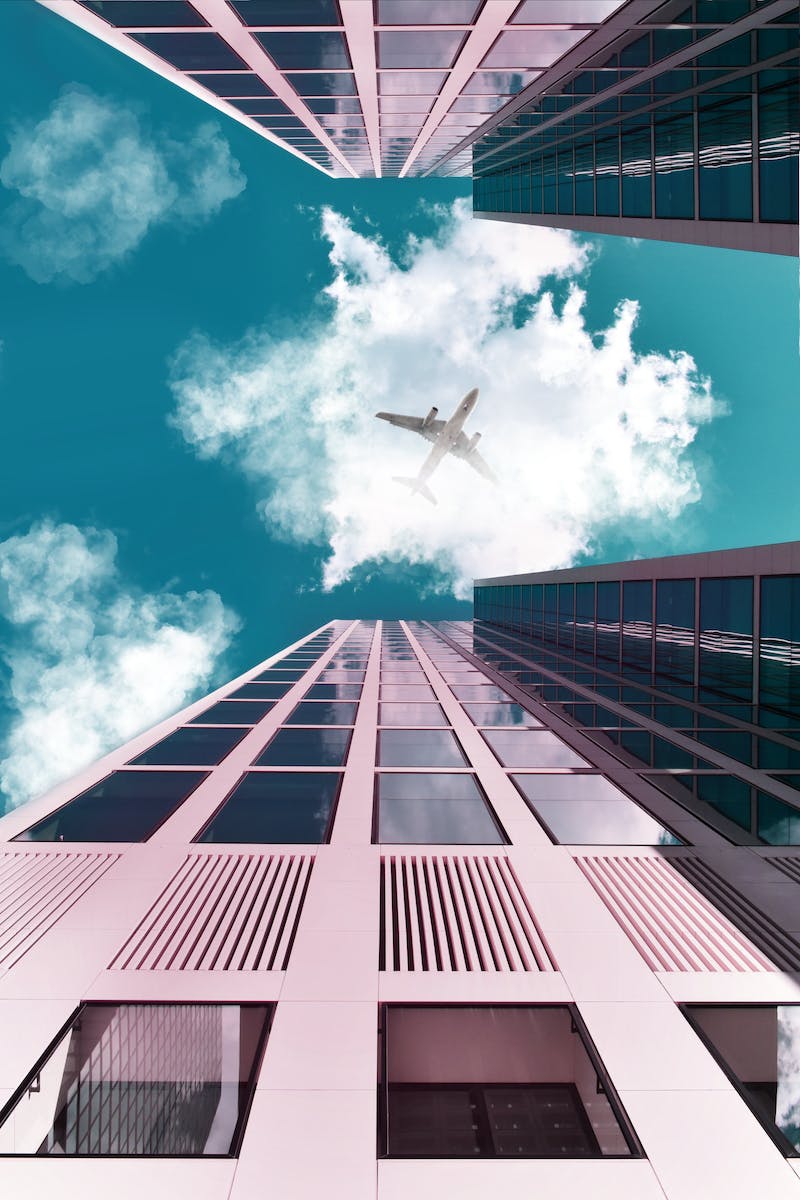 Fibre Channel over Ethernet (FCoE)
• Allows Fibre Channel integration with existing infrastructure
• Does not require special hardware
• Operates within a single broadcast domain
• Not sending routable information
Photo by Pexels
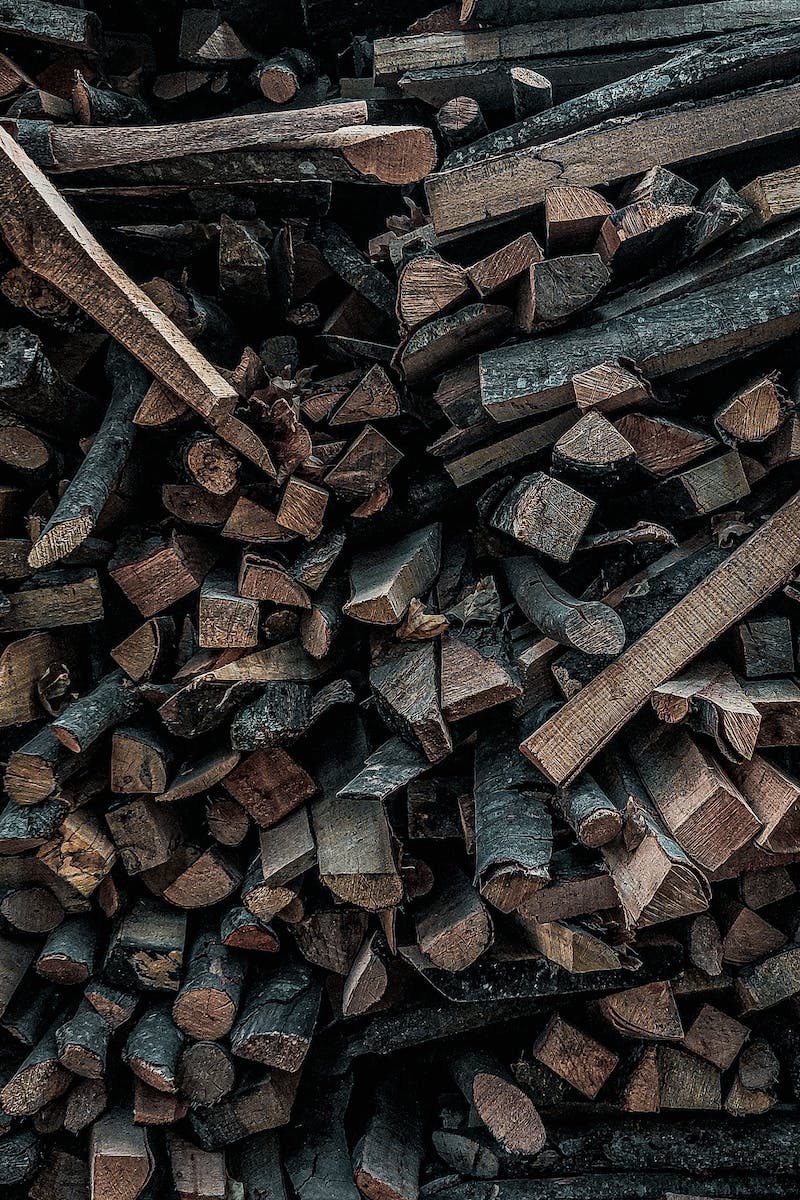 iSCSI: Internet Small Computer Systems Interface
• Networks SCSI communication using iSCSI
• Manageable in software
• Acts as a local drive
• Drivers available for various operating systems
Photo by Pexels